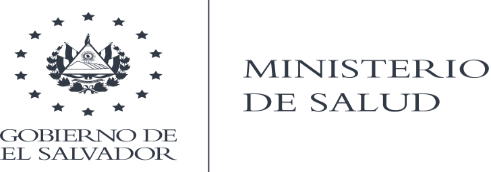 23/04/2020
SEGUIMIENTO A CUSTODIA DE ACTIVOS FIJOS FINANCIADOS POR FONDO GLOBAL 
VIH, TUBERCULOSIS Y  MALARIA
Receptor Principal  MINSAL
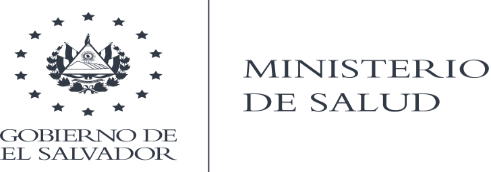 Seguimiento a custodia de AF Proyectos Fondo Global
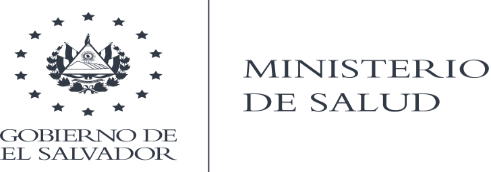 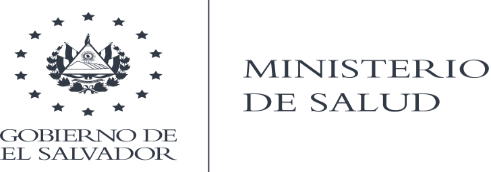 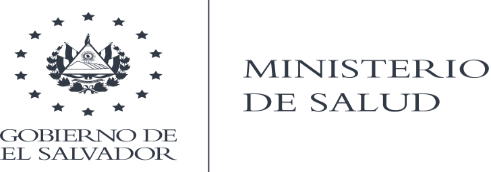